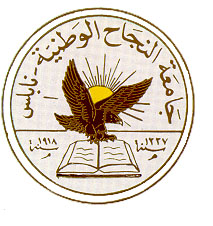 An-Najah National University
Faculty of Medicine
Department of Physiology
Anatomy and Physiology 1
7102101
Instructor: Heba Salah
Chapter 3:
The Skeletal System
Part 3: Axial Skeleton: The Skull
The Axial Skeleton
Forms the longitudinal part of the body
Divided into three parts
Skull
Vertebral column
Bony thorax
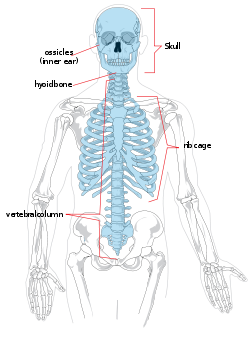 The Axial Skeleton
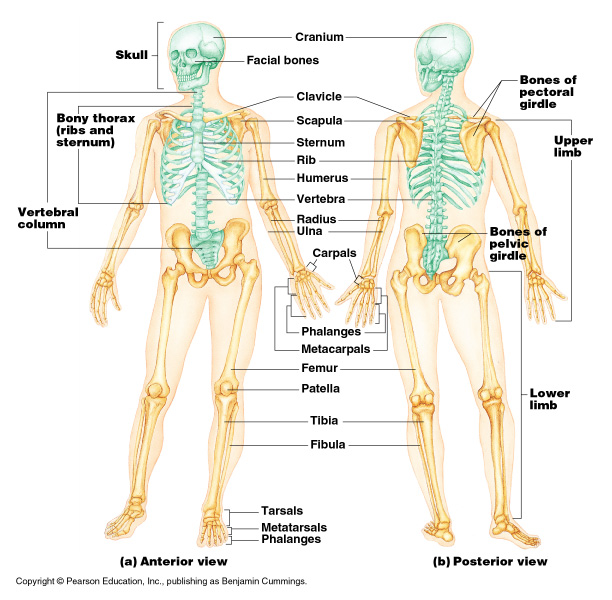 The Skull
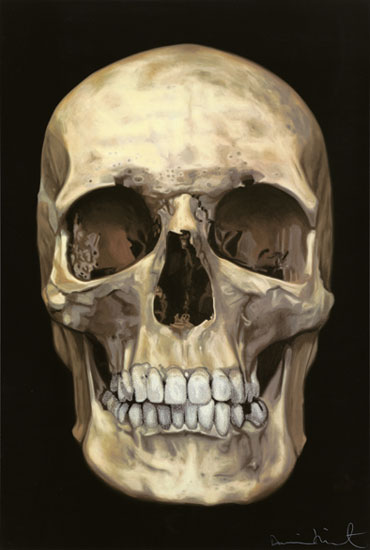 Two sets of bones
Cranium
Facial bones
Bones are joined by sutures
Only the mandible is attached by a freely movable joint
The Skull: Lateral View
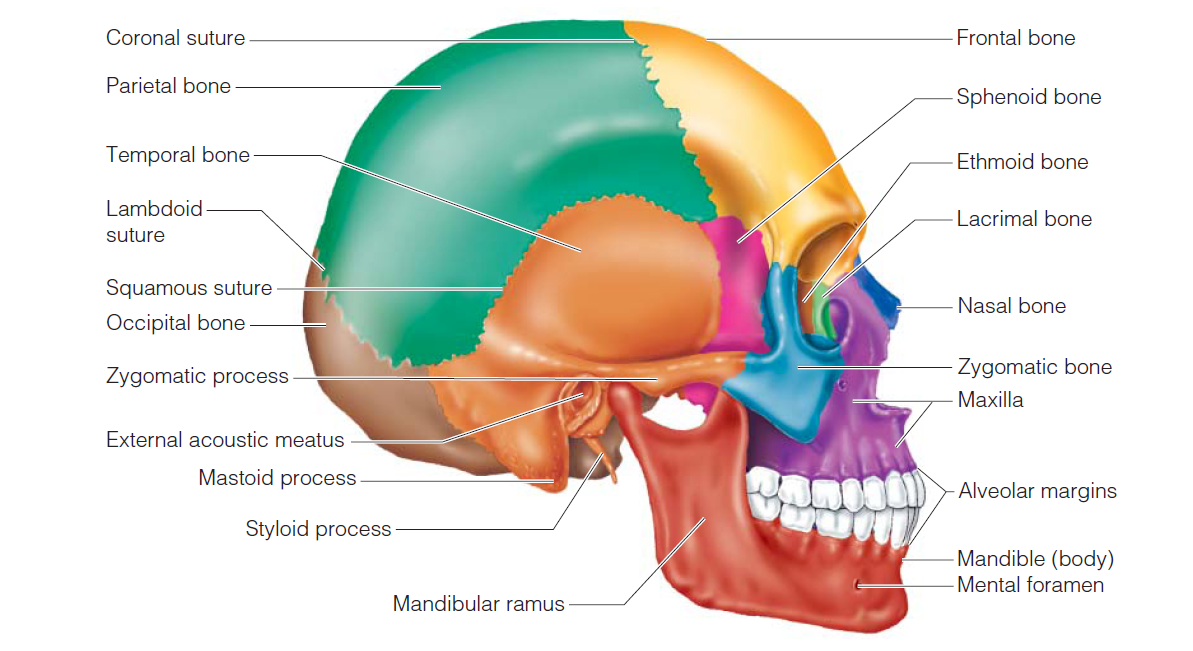 The Skull: Superior View
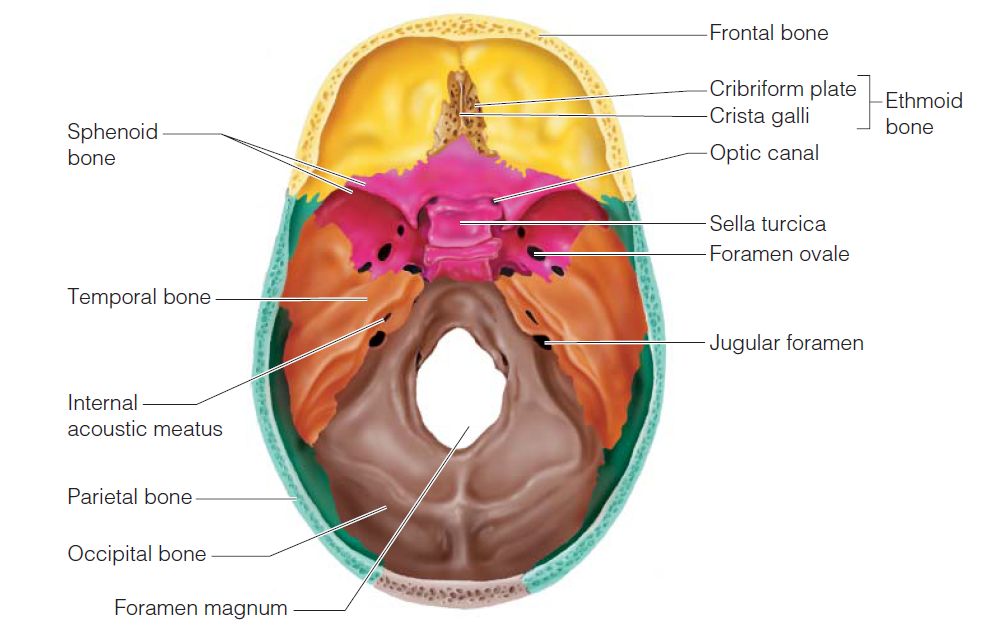 The Skull: Inferior View
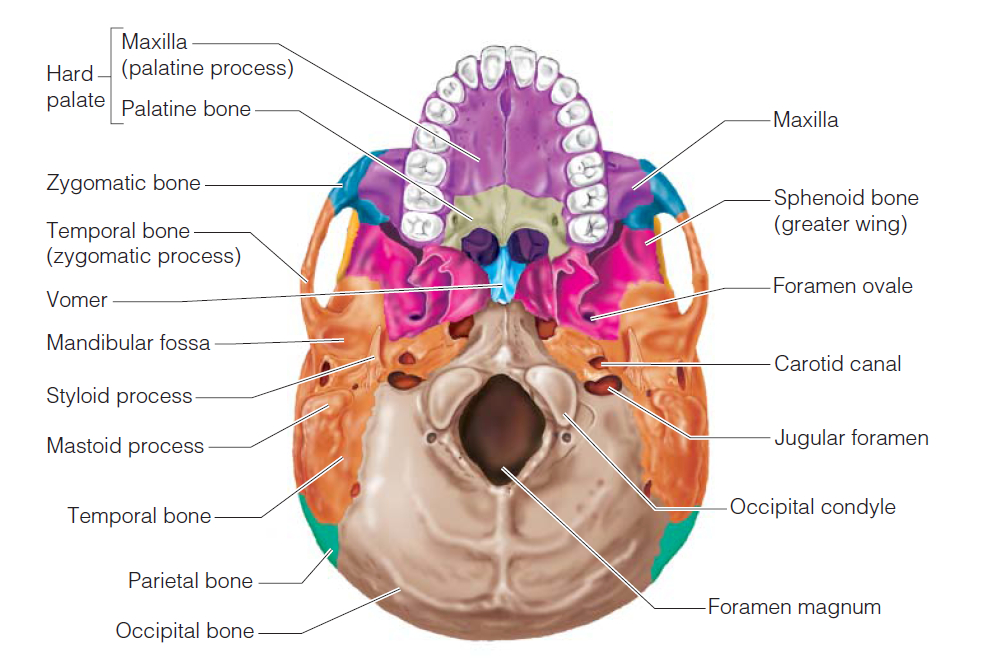 The Skull: Anterior View
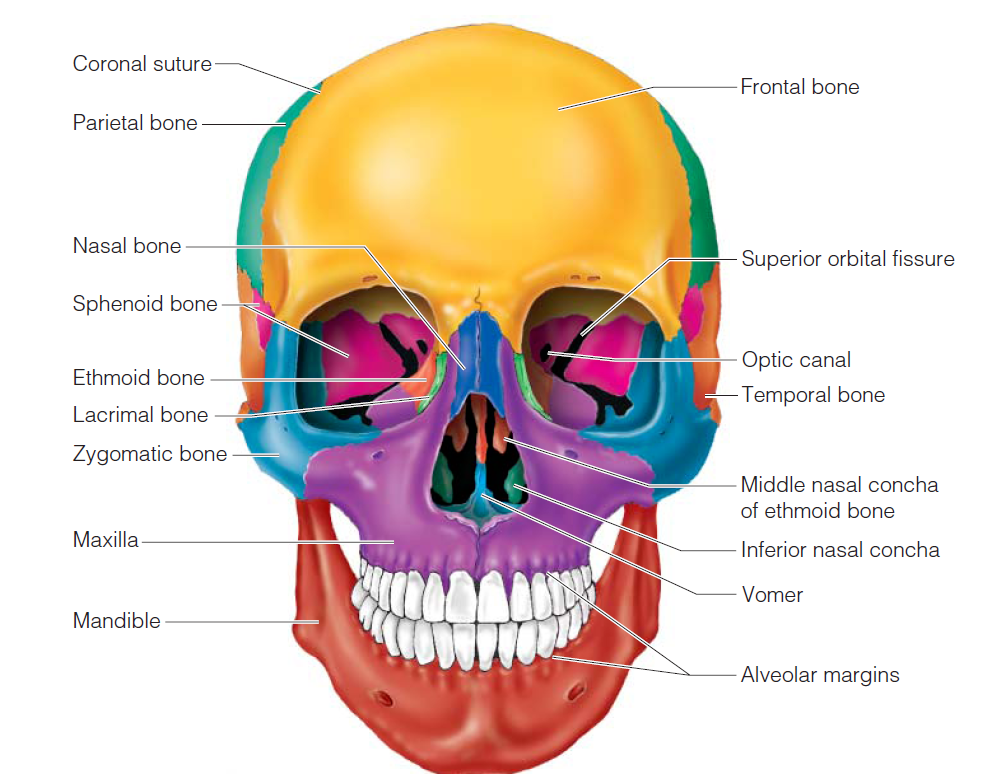 Paranasal Sinuses
Hollow portions of bones surrounding the nasal cavity
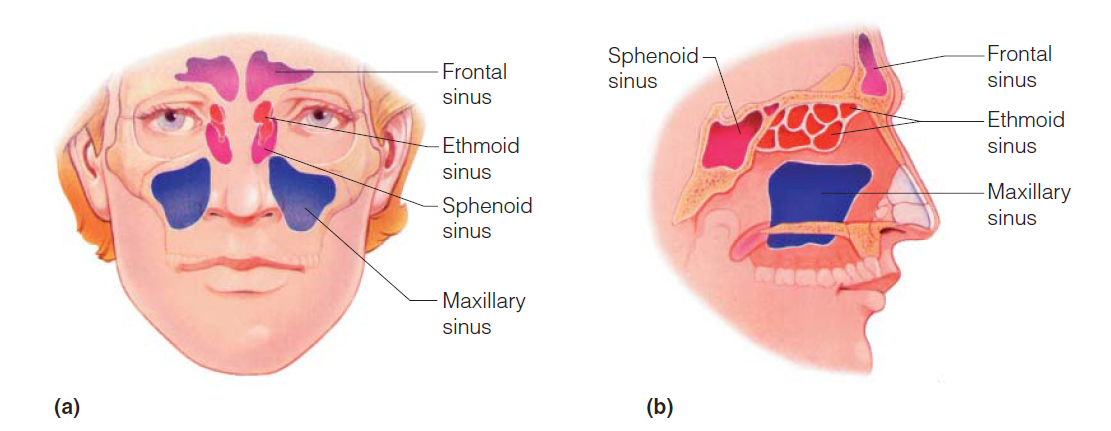